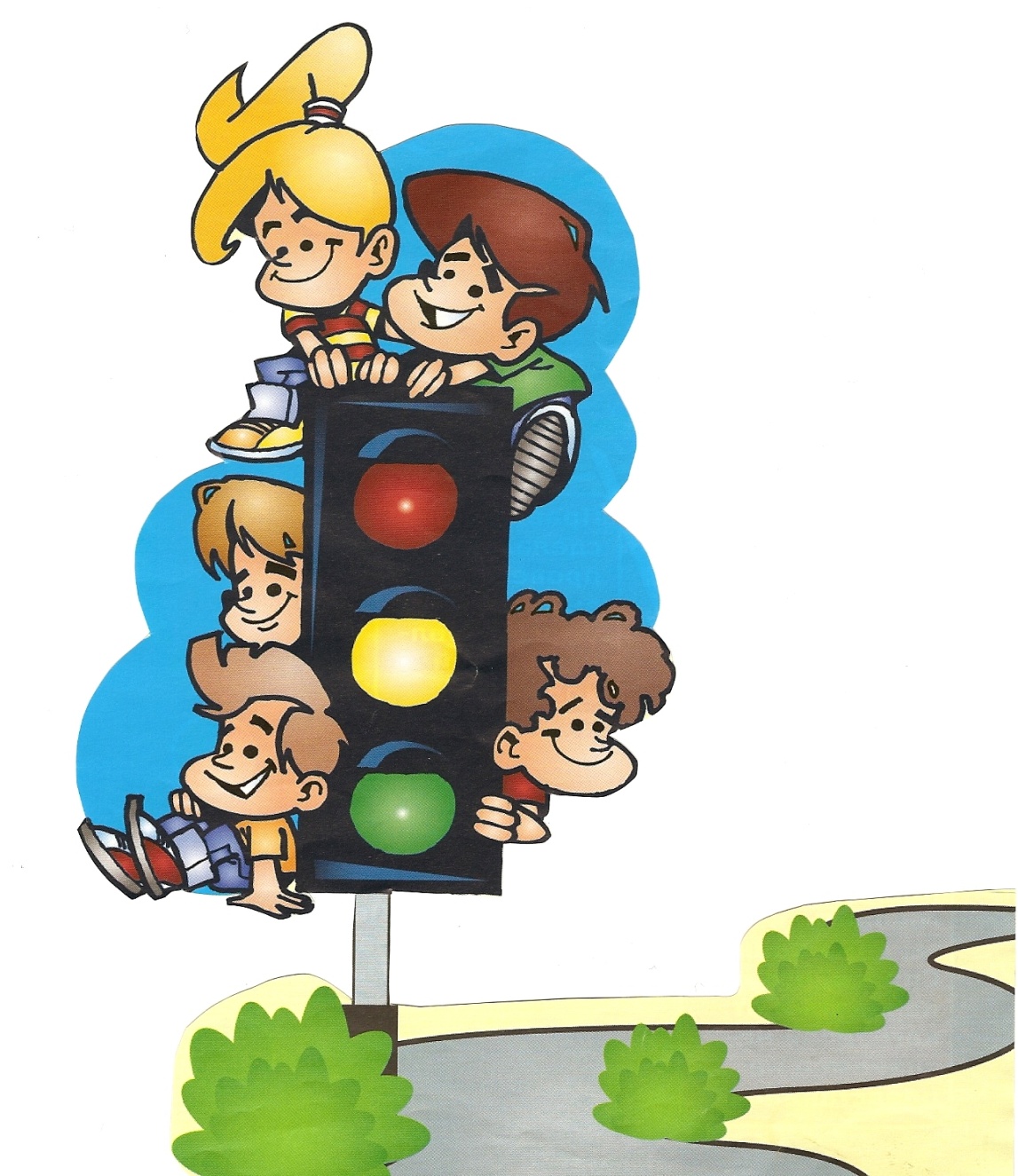 ДОРОГА
БЕЗ  ОПАСНОСТИ
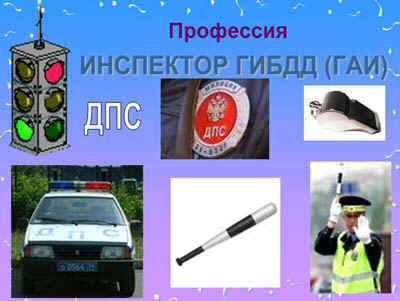 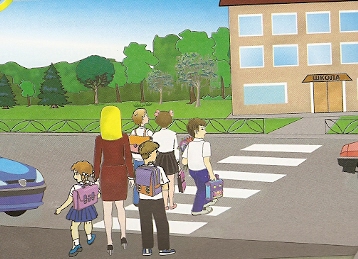 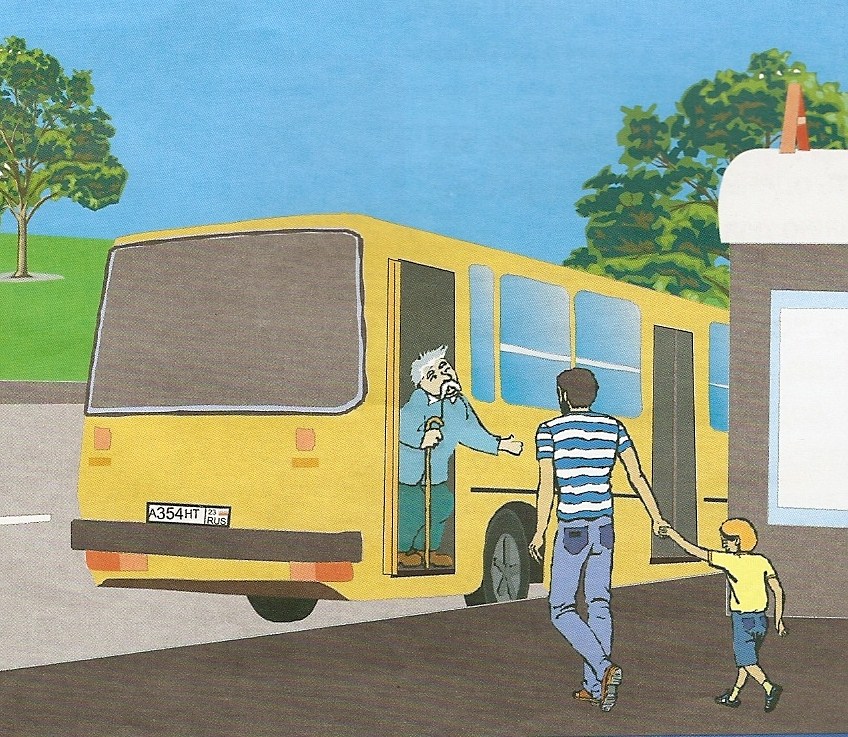 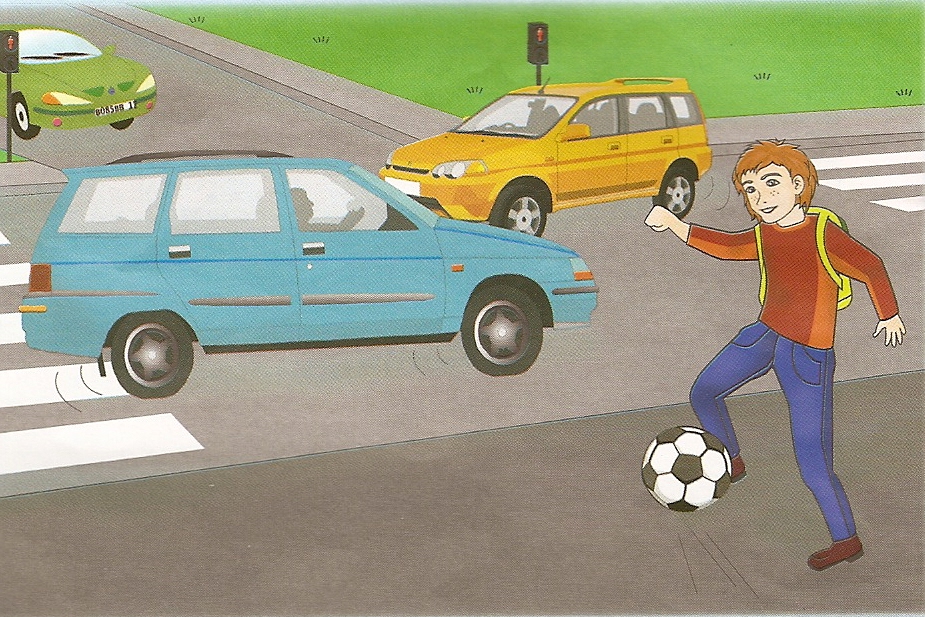 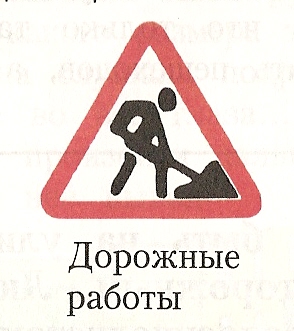 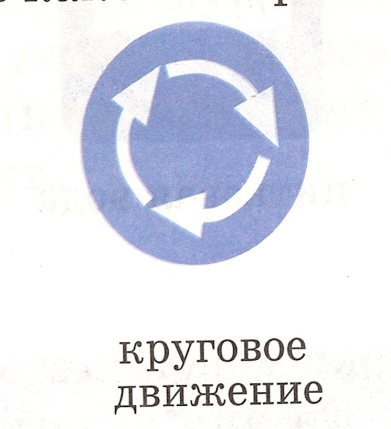 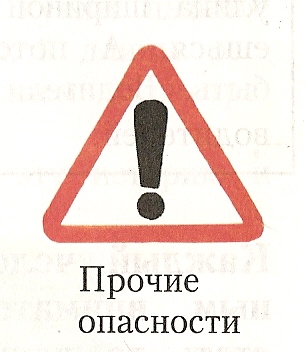 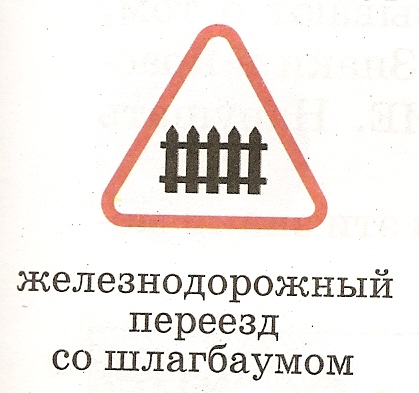